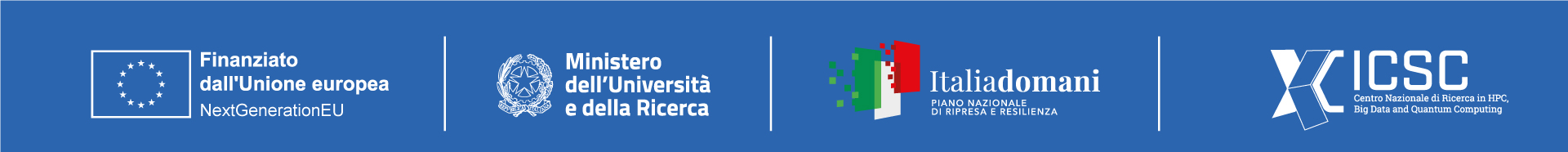 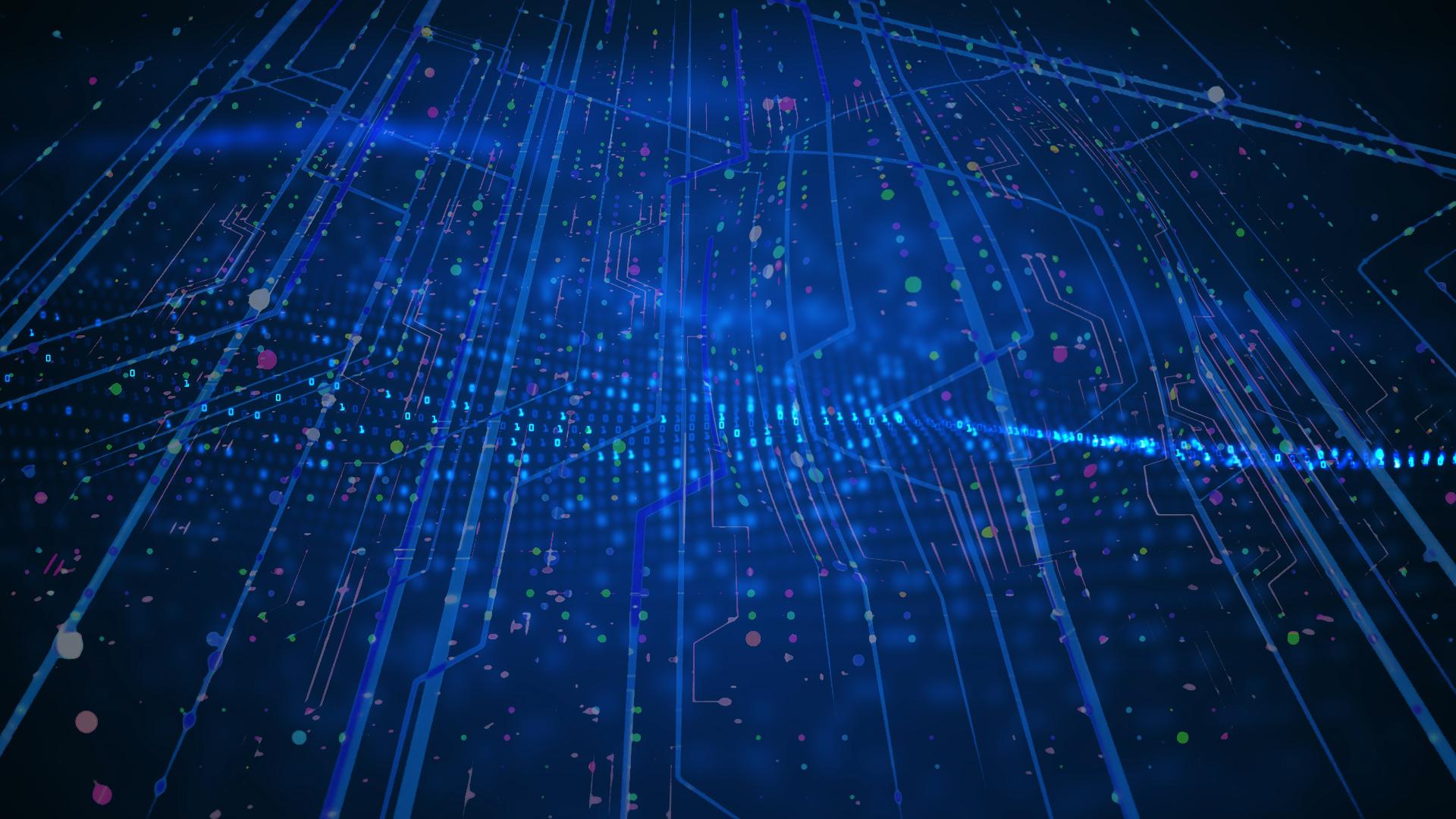 WP1,WP2 Activity Status 
S. Della Torre, G. Puglisi, M. Spera, M. Valentini
Spoke 3 Technical Workshop, Trieste October 9 / 11, 2023
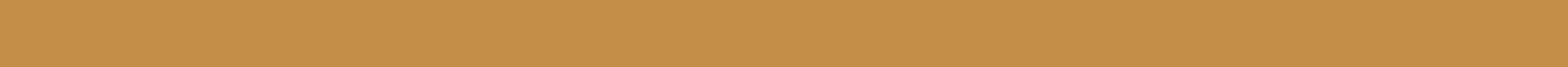 ICSC Italian Research Center on High-Performance Computing, Big Data and Quantum Computing
Missione 4 • Istruzione e Ricerca
[Speaker Notes: Cover]
Outline
brainstorm Peppe e Stef 

summary activities (riassuntone della tabella dei codici ) 
20 linee di progetto 
monthly meetings  
on Track T1.1 is over, T1.2 in progress 
83% success of employment 
17% hiring currently on-going 
KSP 
criticalities 
future outlooks
WP1 - HPC codes enabling and optimization
Scope: selects a number of codes that require intensive computational resources to face the next generation of scientific challenges and performs their redesign, reimplementation and optimisation in order to effectively exploit state-of-the-art HPC solutions.
T1.1: Selection, Analysis and testing of codes
T1.2: Software development, refactoring and optimization
T1.3: Integration, Verification and Validation
WP2 - Design of innovative algorithms, methodologies and codes towards exascale and beyond
Scope: This WP identifies innovative algorithms and methodologies upgrading their capability to exploit, and scale on, the exascale and post exascale architectures, reintegrating the resulting improved features in codes, workflows and pipelines. The energy impact will also be specifically considered. 
T2.1: Science cases definition, algorithms identification, parallelism level assessment and profiling
T2.2:  Algorithms co-design and methodologies to scale-up the capabilities of the algorithms and to find new innovative solutions
T2.3: Design of new architectural solutions aimed at the exploitation of post-exascale infrastructure
T2.4: Algorithms and methodologies integration into new big-data analysis applications
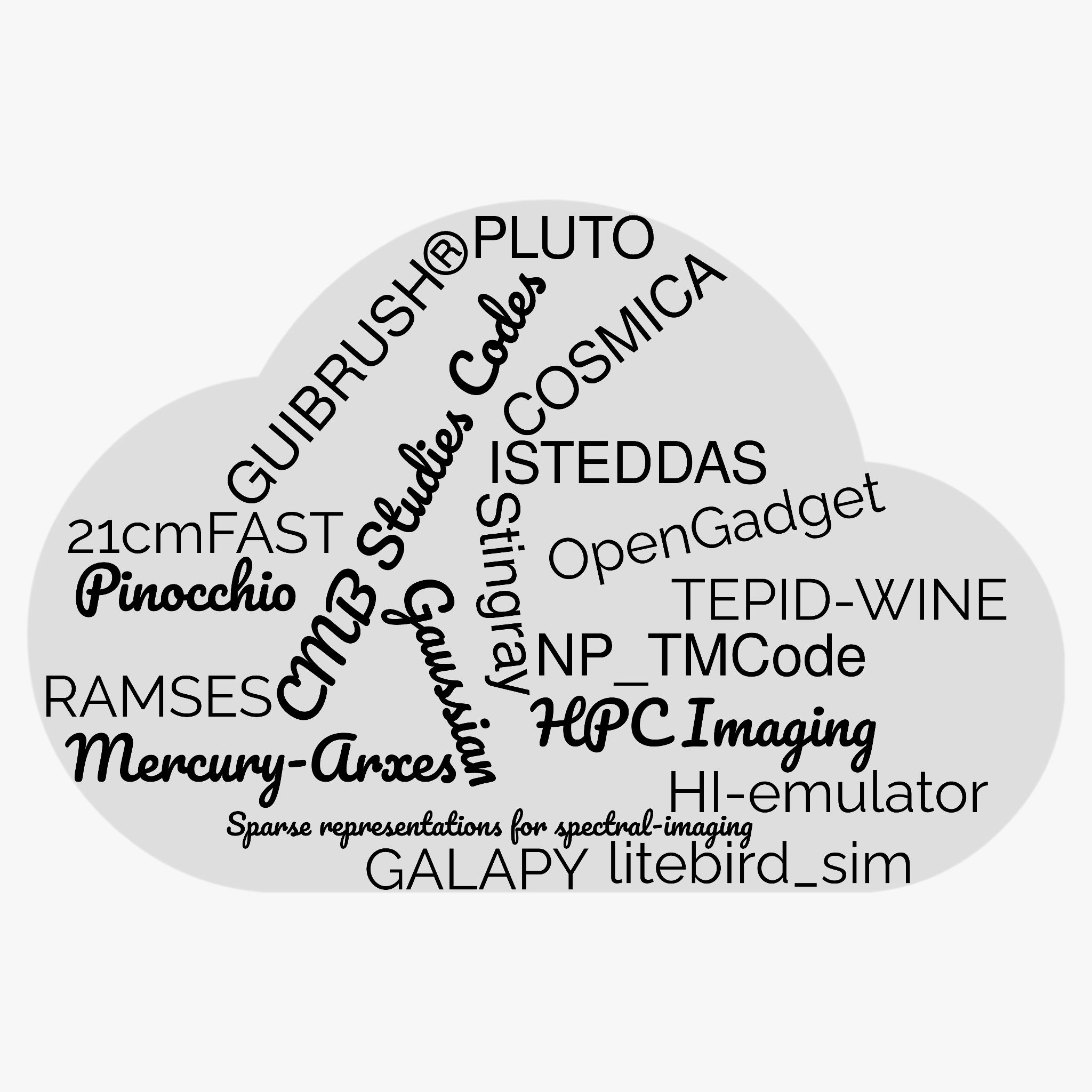 WP1-2 in numbers
21 lines of development
19 Codes
7 WP meetings
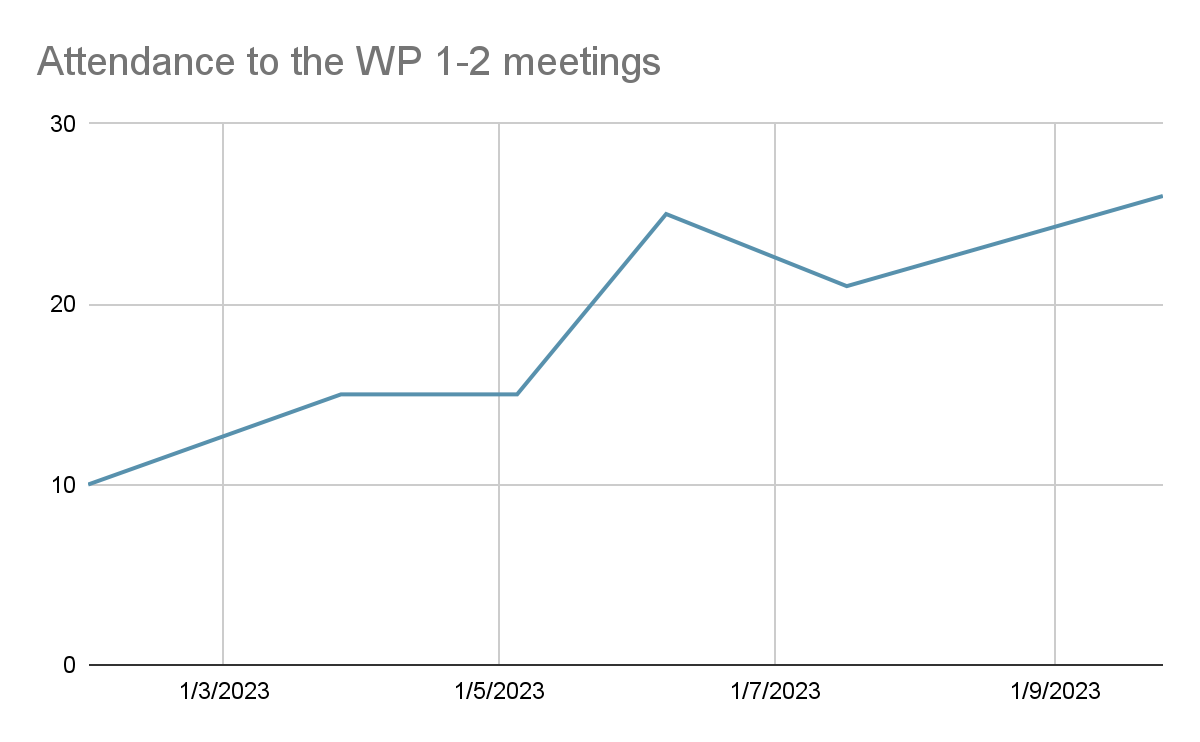 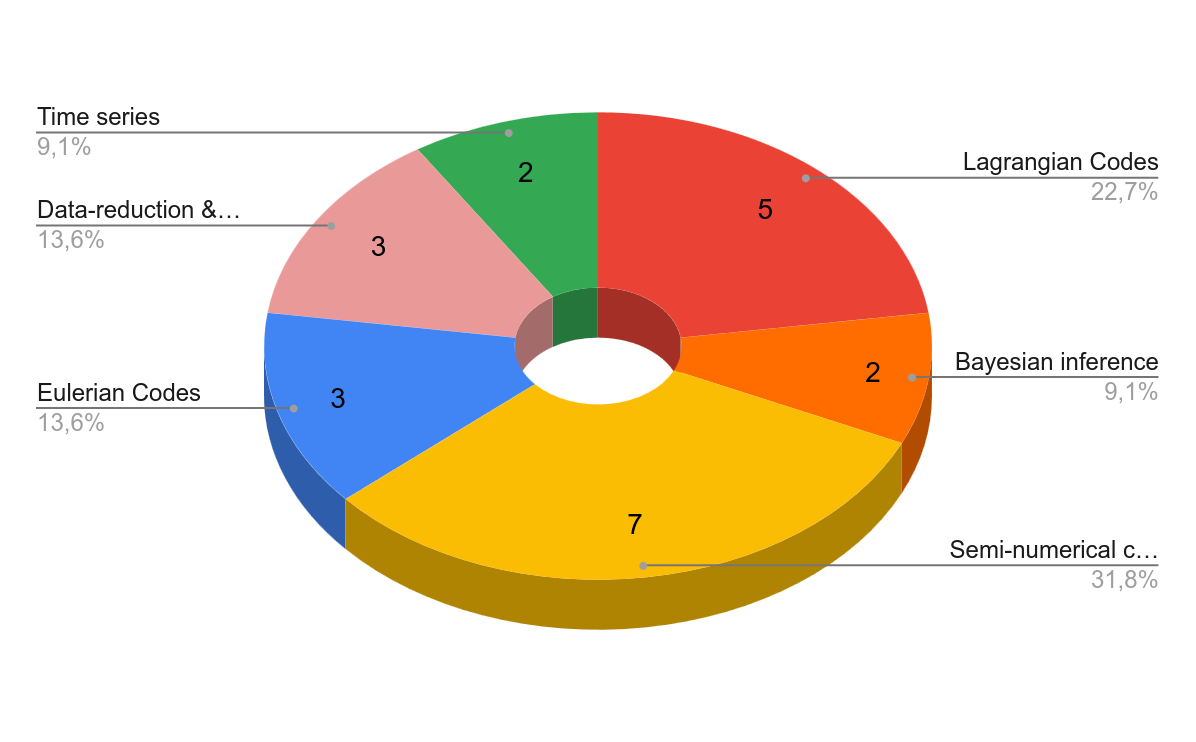 General Status of WP 1-2
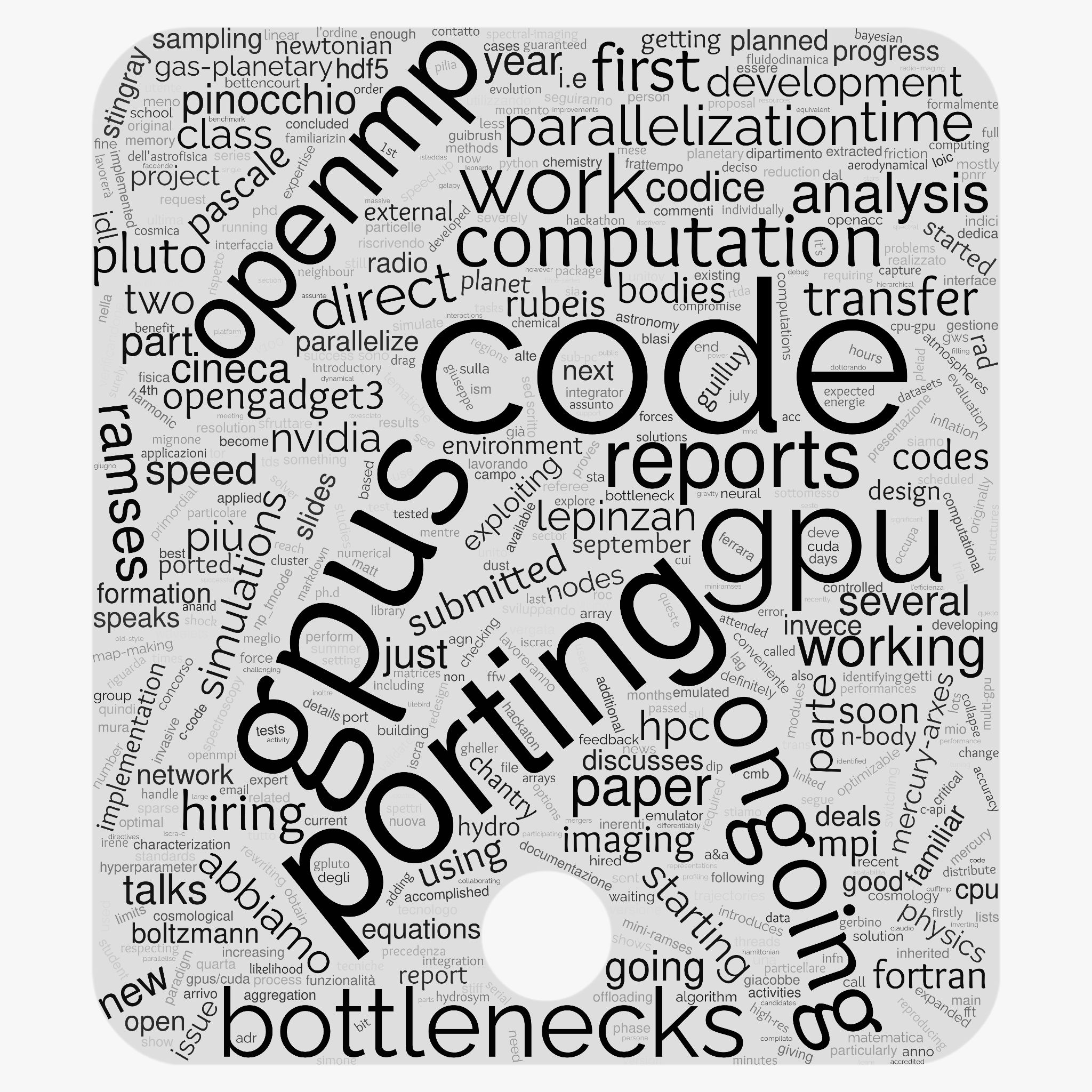 The main general achievements was the hiring (almost) completed
Most of the activities concentrated to:
Code performance profiling
Porting on GPU
CUDA
OpenACC
Algorithm
issues
Model implementation Issues
Codes (or part of them) not originally intended to be used on GPU that need to be (partially) rewrote
Inefficient memory scaling
Low computational unit occupancies
Matrix inversion algorithm revisited
low computation-over-transfer ratio
…
General Status of WP 1-2
Mario Spera    			ISTEDDAS: a new direct N-body code to study compact binary coalescences
Tommaso Ronconi    	Updates and status of the GalaPy library for modelling the SED of galaxies
Milena Valentini    		The OpenGADGET3 code
Monaco    			Massive production of cosmological simulations for Euclid
Marius Lepinzan    		High Perfomance Cosmology: the PINOCCHIO code
Alice Damiano    		Dynamics of Supermassive Black Holes in the OpenGADGET code
Alessio Suriano    		Eulerian and Lagrangian Algorithms in the PLUTO code
Giovanni cavallotto    	Cosmic rays solar modulation exploiting GPU parallelization
Paolo Campeti    		GPU Porting of Cosmological Boltzmann solvers
Paolo Campeti    		Map-Level Emulators of CMB systematics
Andrea Sabatucci    	Optimization of the analysis pipeline and study of systematics in the LiteBIRD mission.
Emanuele De Rubeis  	HPC and accelerators exploitation for radio imaging software: a step towards the SKA era
Eleonora Veronica Lai  	Stingray: Next-Generation Spectral Timing
Giovanni La Mura   		NP Transition Matrix code for HPC applications of scattering problems
Diego Turrini    		Mercury-Arxes: High-Performance Planet Formation
Gloria Guilluy    		Characterization of exoplanetary atmospheres with GUIBRUSH®
Raffaele Pascale    		RAMSES GPU
Avinash Anand     		Optimization of datareduction for CMB experiments
Federico De Luca/Simone Ferretti    Status and updates of the Sparse representations for spectral imaging algorithm
19 Talks
Critical points
Hardware: we need to access HPC resources to develop and test our codes (actually relying on existing facilities, e.g. local server, local farm,...)

Hardware and Software  community:   need to improve communication and experience sharing among participants toward the creation of a community environment.
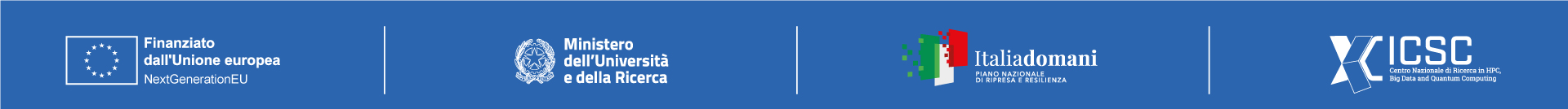 Next Steps and Expected Results (by next checkpoint: April 2024)
Consolidating the results with benchmark test and fine-tunes

 validate the most recent changes introduced while improving the code performance and infrastructure

 Checking for other parts of the actual codes that may be ported on GPUs
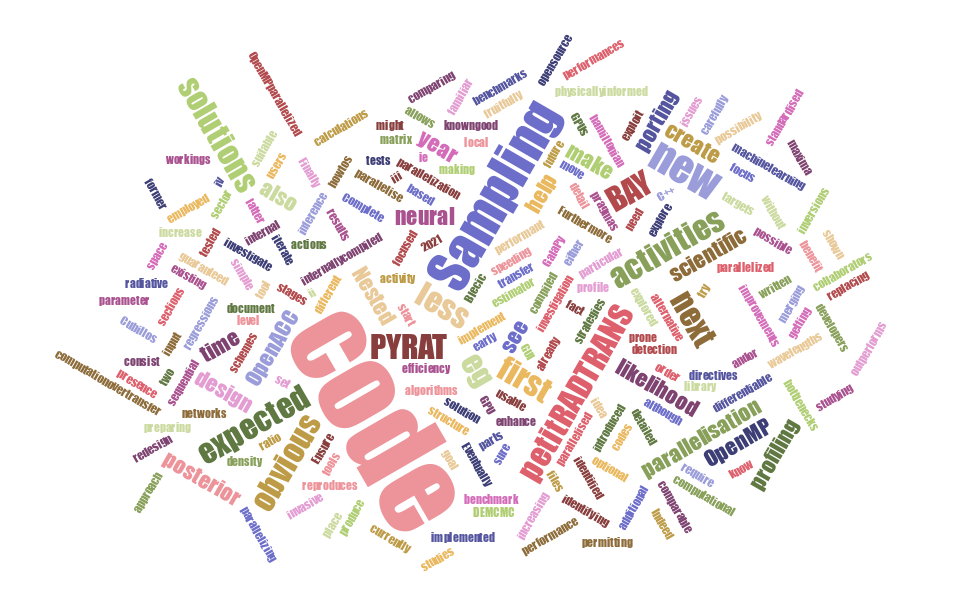 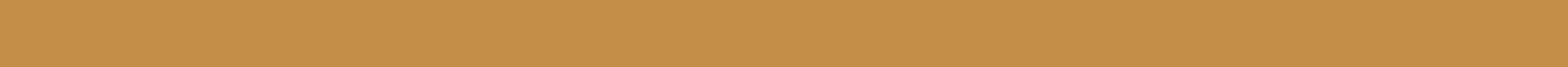 ICSC Italian Research Center on High-Performance Computing, Big Data and Quantum Computing
Missione 4 • Istruzione e Ricerca
[Speaker Notes: Template e guide lines]